Мировой опыт реформы здравоохранения
Профессор Мейманалиев Т.С.
Приглашенный профессор КазНМУ
2 ноября 2012 года
2 основных направления
1) Реформа системы финансирования здравоохранения
2) Реформа системы предоставления медицинской помощи
Реформа системы финансирования здравоохранения
1) от бюджетной модели к страховой (Венгрия, Чехия, Литва и др.)
2) от страховой модели к бюджетной (Испания)
3) интегрированная модель (Канада)
4) универсальная модель (ВОЗ, 2012)
- страны с бюджетной моделью финансирования здравоохранения
- страны со страховой моделью здравоохранения
Реформа системы финансирования здравоохранения
Первые 25 стран в рейтинге Bloomberg:
- бюджетная модель – 13 стран (Сингапур, Австралия, Испания, Швеция, Канада и др.)
- страховая модель – 12 стран (Швейцария, Япония, Израиль, Голландия, Германия и др.)
Сравнивалась эффективность систем здравоохранения 
16 стран по критерию «Затраты/Управляемые показатели здоровья населения»

Критерии  более высокой эффективности:


А) При меньших затратах обеспечивает близкие 
или более высокие показатели здоровья населения.


Б) При сопоставимых затратах позволяет достичь сопоставимые или более высокие показатели здоровья населения в условиях:

-  большей доли пожилых в структуре населения;

- менее благоприятных климатических и (или) социально-бытовых условий жизни населения;

- большего распространения вредных привычек (алкоголь, курение, избыточный вес).
Cравниваемые страны методом «копия - пара» были распределены на 3 группы:
Группа 1 - страны, близкие по культуре, сопоставимые 
по численности населения, экономике и демографии:

«Страны средиземноморской культуры»: Италия, Франция

«Страны германской культуры»: Швеция, Австрия


Группа 2 - страны, близкие по культуре, сопоставимые по экономике и демографии, однако с серьезной разницей в численности населения:

«Англоязычные страны»: Великобритания, Канада, Австралия, США
Для рандомизации стран по демографии и экономике и сравнения показателей здоровья населения использовались:- открытые данные ЦРУ США (2011)  - данные ВОЗ (2008-2011)- интегральный показатель агентства Bloomberg, рассчитанный на основе данных ВОЗ, ООН и Всемирного Банка (2012)
1 группа
2 группа – англоязычные страны
3 группа - Латиноамериканские страны
3 группа – Исламские страны Ближнего Востока
3 группа – Постсоветские страны
ВЫВОДЫ:

национальные системы здравоохранения в странах, использующих «бюджетную» модель финансирования, демонстрируют в целом более высокую эффективность по сравнению со странами, близкими по культуре и демографическому развитию, но использующими «страховую модель»

 данная закономерность не зависит от географического положения, культуры, численности населения и развития экономики страны.
Реформа системы финансирования здравоохранения
1) страны с высоко-затратной экономикой здравоохранения (в среднем 3752 международных долларов на душу населения), 
2) страны с быстро развивающейся экономикой здравоохранения (в среднем 413 международных долларов на душу населения) и 
 3) страны с низко-затратной и медленно растущей экономикой здравоохранения (в среднем 103 международных долларов) (ВОЗ, 2008).
Страны с высоко-затратной экономикой здравоохранения.
Эти страны финансируют сектор здравоохранения посредством увеличения объема государственных и частных предварительных платежей. Расширению или изменению предложения услуг в этих странах препятствует не столько ограниченность финансовых средств, сколько относительная нехватка кадровых ресурсов здравоохранения, необходимых для удовлетворения растущего и меняющегося спроса (ВОЗ, 2008).
Страны с высоко-затратной экономикой здравоохранения.
ВОЗ (2008) указывает, что устойчивость реформ ПМСП в странах с высоко-затратной экономикой здравоохранения сомнительна, если не будет изменена система подготовки медицинских кадров и не будут созданы профессиональные, социальные и финансовые стимулы для врачей общей практики или семейных врачей.
Страны с высоко-затратной экономикой здравоохранения
Системы здравоохранения этих стран строятся вокруг сильного и престижного сектора высокоспециализированной медицинской помощи, важного для крупнейших компаний фармацевтической и медико-технической промышленности
Страны с высоко-затратной экономикой здравоохранения
Хотя наличные платежи все ещё составляют значительную долю на уровне 15% от общего объема расходов, их размеры были сокращены с помощью более прогрессивных коллективных механизмов финансирования здравоохранения (WHO, 2008).
Страны с высоко-затратной экономикой здравоохранения
Во многих из этих стран происходит перенос центра тяжести с дорогостоящей третичной, высокоспециализированной медицинской службы на первичную медико-санитарную помощь.
Страны с быстро растущей экономикой здравоохранения
До 30%  ожидаемого роста, в соответствии с существующими тенденциями, обеспечивается за счет увеличения расходов на здравоохранение, оплачиваемых наличными из кармана домохозяйств.  
До 70%  этого роста происходит в результате увеличения государственных расходов в сочетании с ростом частных предварительно оплачиваемых расходов (ВОЗ, 2008).
Страны с быстро растущей экономикой здравоохранения
Превалирование высокоразвитой специализированной медицинской помощи, которая соответствует ожиданиям богатого меньшинства, усугубляется появлением быстро растущего рынка медицинского туризма.
Страны с быстро растущей экономикой здравоохранения
Это снижает приток специалистов в ПМСП, стимулируя беспрецедентный уровень специализации среди медицинских работников (WHO, 2008).
Новые технологии  в сочетании с увеличением числа научно обоснованных руководств значительно расширяют возможности ПМСП, существенно усиливая роль врачей общей практики (WHO, 2008).
Страны с низко-затратной, медленно растущей экономикой здравоохранения
Проживает 2,6 млрд. человек и на них приходится менее 5% общемировых расходов на здравоохранение. Население этих стран страдает от абсолютного недофинансирования сектора здравоохранения наряду с непропорционально тяжелым бременем болезней (ВОЗ, 2008).
Страны с низко-затратной, медленно растущей экономикой здравоохранения
Нерегулируемая коммерциализация частной и государственной медицинской помощи быстро становится нормой для городского населения и во все большей степени для сельского населения, что является гораздо более серьезной и недооцененной проблемой, угрожающей ценностям первичной медико-санитарной помощи.
Страны с низко-затратной, медленно растущей экономикой здравоохранения
В большинстве этих стран государство в прошлом практиковало авторитарный стиль управления сектором здравоохранения. В настоящее время государство заняло другую крайность, а именно политику невмешательства в отношении управления системой здравоохранения (ВОЗ, 2008).
Реформа системы предоставления медицинской помощи
Реформа системы предоставления медицинской помощи
Политика ВОЗ (2008)
Достижение  универсального охвата населения медицинскими услугами, становится невозможным,  если, во-первых,  выплаты из кармана домохозяйств превышают 30-40% общих расходов здравоохранения и, во-вторых, общие расходы здравоохранения ниже 4-5% ВВП.
Опыт Беларуси
Комплексная реструктуризация медицинской помощи с перераспределением ресурсов от высоко-затратной стационарной медицинской помощи на экономичную и включающую профилактику заболеваний амбулаторно-поликлиническую помощь привела к увеличению доли финансирования амбулаторно-поликлинических организаций  (с 21% – в 2005 году до 35% – в 2009 году) в общем объеме финансирования здравоохранения.
Опыт Кыргызской Республики (2001-2010 годы)
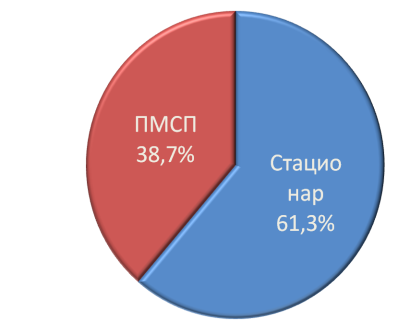 Общие расходы здравоохранения на душу населения в долл. США
Благодарю за внимание